Plate boundaries:Draw the following diagrams in your notebook
Diagram of Earth’s Layers
Label all the major plates (14)

Colour and key the plate margins as below (transform, divergent and constructive)

Draw in the motions of the plates
Constructive (Divergent) Plate Margins
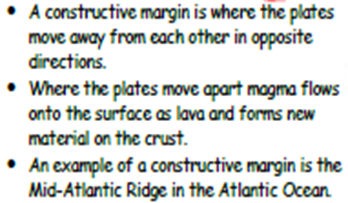 Destructive (Convergent) Plates
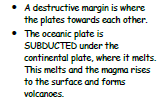 Transform Plate Boundaries